جامعــــــة محمد خيضــــــــــــر
جامعــــــة محمد خيضــــــــــــر
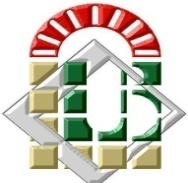 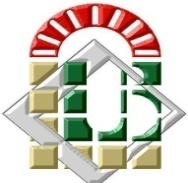 بــســكــــــــــــرة
بــســكــــــــــــرة
الجمهــورية الجزائــرية الديمقــراطية الشعبيـــة
République Algérienne Démocratique et Populaire
وزارة التعليــم العــالي و البحــث العلمـي
Ministère de l’Enseignement Supérieur et de la Recherche Scientifique
جــامعة محــمد خيضــر – بسكرة –
كــلية العلــوم الاقتصــادية و التجــارية وعلــوم التسييــر
قسم العلوم التجارية
فرع علوم مالية ومحاسبية
سنة ثالثة مالية المؤسسة
مقياس: تسيير مالي 1
الموسم الجامعي: 2021/2020
موضوع المحاضرة 02:
مفاهيم أساسية في التحليل المالي
عناصر المحاضرة 02:
1. تمهيد
2. تعريف التحليل المالي
3. أهداف التحليل المالي
4. أهمية التحليل المالي
5. أنواع التحليل المالي
6. مراحل التحليل المالي
7. مداخل التحليل المالي
     أ. مدخل سيولة/ استحقاق       ب. المدخل الوظيفي
8. الميزانية المالية: المكونات
1. تمهيد:
تشمل مالية المؤسسة اثنين من المواضيع الكبيرة: التحليل المالي (معرفة الوضعية المالية للمؤسسة)، والتسيير المالي (الفعل: اتخاذ القرارات المالية ط ق أ، ووضع الخطط المالية لتطبيقها).
1. تعريف التحليل المالي:
المعالجة المنظمة للبيانات المالية المتاحة، بهدف الحصول على معلومات تستخدم في اتخاذ القرارات المالية وتقييم الأداء المالي، وتوقع ما ستكون عليه نتائج المؤسسة في المستقبل.
تعريف التشخيص المالي:
عملية ممنهجة تهدف إلى التعرف على مواطن القوة في المؤسسة لتعزيزها، وعلى مواطن الضعف لوضع العلاج اللازم لها، وذلك من خلال القراءة الواعية للقوائم المالية.
التحليل المالي مرحلة ضرورية ومكملة للتشخيص المالي
التشخيص المالي
تقييم الأداء المالي
مخرجات: معلومات
مدخلات: بيانات
التحليل المالي
(معالجة البيانات المالية)
اتخاذ القرارات المالية
الميزانية المالية
حساب النتائج
قائمة النقدية
للمؤسسة ومنافسين
التخطيط المالي
الرقابة المالية
التشخيص المالي: تحديد نقاط القوة والضعف المالية
تقييم الأداء المالي: إصدار حكم ذو قيمة على النتائج، يتطلب قياسها ومقارنتها بمعايير معدة مسبقا .
التخطيط المالي:  التنبؤ بالاحتياجات المالية المستقبلية، اعتمادا على مستويات النشاط المتوقعة، والاستعداد لتدبيرها من المصادر الممكنة، بأقل التكاليف وأفضل الشروط.
الرقابة المالية: مقارنة النتائج مع الأهداف أو المعايير، تحديد أسباب الانحرافات، ثم اتخاذ الإجراءات التصحيحية.
2. أهداف التحليل المالي:
إبراز الحقائق التي تختفي وراء الأرقام المالية من خلال :
تحديد نقاط القوة والضعف ذات الطبيعة المالية.
تحديد مدى قدرة المؤسسة على الوفاء بكل الالتزامات المترتبة عليها(سداد الديون وفوائدها) ومدى قدرتها على الإقتراض، ومدى سلامة مركزها المالي.
تحديد الانحرافات بين النتائج والأهداف، وتشخيص أسباب الانحرافات، واقتراح حلول لمعالجتها.
الحكم على مدى صلاحية سياسات التمويل والاستثمار والتشغيل للفترة تحت التحليل، أي إعطاء حكم على التسيير المالي .
التنبؤ باحتمالات الفشل الذي يواجه المؤسسة في مختلف أنشطتها، وتوقع الفرص المتاحة أمامها والتي يمكن استثمارها.
 بيان الوضع المالي للمؤسسة في القطاع الذي تنتمي له، من خلال مقارنتها بالمؤسسات المنافسة الرائدة.
3. أهمية التحليل المالي:
عدة أطراف تهتم بالوضع المالي للمؤسسة، وتحرص على استخدام التحليل المالي لمعرفة ذلك: 
مساهمون ومستثمرون: تقييم عائد الأموال المستثمرة ومخاطر الاستثمار في المؤسسة.
دائنون (بنوك وموردون): التأكد من مدى قدرة المؤسسة على الوفاء بالتزاماتها نحوهم.
مصلحة الضرائب: تحديد قيمة الضرائب المناسبة عبر معرفة النتائج الحقيقية.
إدارة المؤسسة: تقييم قرارات الاستثمار والتمويل والتشغيل السابقة ، وبالتالي وضع الخطط المالية المستقبلية بشكل سليم.
4. أنواع التحليل المالي:
أ. من حيث المحلل:
تحليل مالي داخلي: تقوم به الإدارة المالية للمؤسسة، وتحليل مالي خارجي: تقوم به أطراف أخرى مهتمة بالوضع المالي للمؤسسة كالمؤسسات المالية، كبار المساهمين، الدائنين والمستثمرون في السوق المالية.
ب. من حيث الشمول: 
تحليل مالي شامل: يخضع كافة أنشطة المؤسسة للتحليل المالي، تحليل مالي جزئي: يقتصر على دراسة جزء من مجموع الأنشطة التي تمارسها .
5. أساليب التحليل المالي:
أ. تحليل مالي معياري:
مقارنة الوضعية المالية للمؤسسة مع معدلات معيارية يتم اختيارها بناء على دراسات شاملة ومستمرة للقطاع من طرف مكاتب دراسات متخصصة.
12000
نتيجة السنة المالية
مبيعات من البضائع
100000
= 0.12 = 12 %
=
الربحية التجارية =
مثال التحليل المعياري:
لدينا البيانات المالية التالية لمؤسسة في 31/12/ 2020:
ح 12/ نتيجة السنة المالية: 12000
ح 700 / مبيعات من البضائع: 100000
أعلى من متوسط ربحية الصناعة 10%
متوسط ربحية الصناعة هو معدل معياري تستخدم في المقارنة.
ديون مالية
100000
رؤوس أموال خاصة
80000
الاستقلالية المالية =
= 1.25 > 1
=
مثال التحليل المعياري:
لدينا البيانات المالية التالية لمؤسسة في 31/12/ 2020:
ح 101/ رأس المال الصادر: 80000
ح 16/ إقتراضات وديون مماثلة : 100000
النسبة أكبر من 1 ( معدل معياري )، تعني أن الديون أكبر من الأموال الخصة في رأس المال، ومنه غياب الاستقلالية المالية.
هذه النسبة يجب أ تكون أقل من 1 ( معدل معياري ) حتى تتمتع المؤسسة بالاستقلالية في قراراتها المالية اتجاه المقرضين
ب. تحليل مالي رأسي (ساكن):
دراسة العلاقات الكمية بين بنود القوائم المالية في تاريخ معين(عادة سنة)، كأن يقارن البند مع المجموعة الفرعية التي ينتمي إليها، أو مع المجموع الكلي للقائمة المالية.
مثال:التحليل المالي العمودي:
لدينا البيانات التالية من ميزانية مالية لمؤسسة في 31/12/ 2020:
الحساب: النسبة بين كل بند ومجموع الأصول الجارية.
التفسير: من النسب المئوية: المؤسسة تبيع بالأجل بشكل واسع (ارتفاع ح/ الزبائن)، مما أثر سلبا على النقدية ( انخفاض ح/ الصندوق)، جعل المؤسسة تجد صعوبات في شراء البضاعة ( انخفاض ح/ مخزون بضاعة).
ج. تحليل مالي تطوري(ديناميكي):
هو دراسة الوضعية المالية للمؤسسة لعدة دورات مالية متتالية، عبر دراسة سلوك كل بند من بنود القوائم المالية، ورصد اتجاه تغيرها عبر الزمن.
ويسمح بالتغلب على إحدى الصعوبات التي قد تواجه المحلل، والمتمثلة في غياب المعدلات المعيارية أو النمطية، والتي تستخدم في مرحلة مقارنة نتائج التحليل الفعلية بتلك المعايير.
مثال التحليل التطوري:
لدينا البيانات المالية التالية لمؤسسة لسنتين متتاليتين 2020:
نلاحظ نمو وتحسن في المبيعات والربح الصافي من سنة لأخرى، لكن النمو في الربح كان أكبر من النمو في المبيعات، وهذا ما يدل على تحكم المؤسسة في التكاليف (تخفيضها) من سنة لأخرى.
التحليل التطوري: دراسة تطور بند عبر سنوات متتالية.
د. تحليل مالي مقارن:
هو دراسة الوضعية المالية للمؤسسة بالمقارنة مع المؤسسات المماثلة في النشاط، وخاصة المؤسسات المنافسة والرائدة.
12000
نتيجة السنة المالية
مبيعات من البضائع
100000
= 0.12 = 12 %
=
الربحية التجارية =
مثال التحليل المقارن:
لدينا البيانات المالية التالية لمؤسسة في 31/12/ 2020:
ح 12/ نتيجة السنة المالية: 12000
ح 700 / مبيعات من البضائع: 100000
أدنى من معدل ربحية أكبر المنافسين 15 %
يستخدم معدل ربحية أكبر المنافسين ( المؤسسة الرائدة في السوق ) في المقارنة، وبالتالي الحكم على الربحية التجاربية للمؤسسة.
6. مراحل عملية التحليل المالي:
1. تحليل هدف عملية التحليل المالي لربح الوقت والجهد
2. اختيار منهج التحليل المناسب عبر تحديد: فترة التحليل، البيانات اللازمة، أسلوب، أدوات، معايير التحليل الملائمة لتحقيق الهدف.
3. جمع البيانات وإعادة تبويبها، حساب المؤشرات والنسب المالية، تحديد الانحرافات عن المعايير (مقارنة).  دور فني
4. التوصل إلى الاستنتاجات: تفسير الانحرافات (الأسباب)  وتحديد الارتباطات بينها). دور تفسيري
5. تقديم توصيات وحلول لعلاج الاختلالات المالية ( نقاط الضعف) وإبراز نقاط القوة لتدعيمها.
6. صياغة التقرير: أبرز النتائج والتوصيات، حدود التحليل.
مثال : دراسة ملف قرض من طرف البنك
1. الهدف من التحليل المالي:
 تقييم قدرة العميل على السداد لتحديد: هل يتم منح القرض أم لا؟
2. منهج التحليل المالي:  
فترة التحليل: 3 سنوات متتالية.
الأسلوب: تحليل تطوري ومعياري
الأدوات: تحليل: السيولة والملاءة المالية، تحليل الخزينة، تحليل التوازن المالي، تحليل الربحية وتطور النشاط. 
3. جمع وتبويب البيانات: 
الميزانية المالية، حساب النتائج وتدفقات الخزينة لـ 3 سنوات متتالية.
إعادة تشكيل الميزانية ( تحويل الميزانية المالية إلى وظيفية).
حساب المؤشرات والنسب المالية.
تحليل احتياج رأس المال العامل ومعدلات دوران عناصر الاستغلال.
مراجعة تقديرات المبيعات والتكاليف المستقبلية.
مراجعة حجم ونسب التمويل من المصادر المختلفة.
التفسير: 
مقارنة النسب المحسوبة بالنسب المعيارية المعتمدة لدى البنك: تحديد الانحرافات واسبابها.
إجراء التحليل المالي
حساب مؤشرات ونسب مالية
تحليل سيولة/ استحقاق: ذمي
ميزانية محاسبية
(المخطط المحاسبي 1975)
ميزانية مالية
إجراء التحليل المالي 
حساب مؤشرات ونسب مالية
تحليل مالي وظيفي
دمج الميزانيتين في ميزانية مالية:
(المخطط المالي المحاسبي 2007)
ميزانية وظيفية
7. مداخل التحليل المالي:
أ. مدخل سيولة/ استحقاق (تحليل الذمة المالية):
يستخدم الميزانية المالية في حساب المؤشرات والنسب المالية (التحليل المالي).
الميزانية المالية يتم تبويبها وفق معايير: السيولة؛ الاستحقاق؛ الزمن، وتوازن الجانبين.
"الذمة المالية: مجموعة الحقوق والالتزامات المالية الحاضرة والمستقبلية لشخص طبيعي (تاجر مثلا)، أو اعتباري(مؤسسة مثلا) ".
أ. مدخل سيولة/ استحقاق (تحليل الذمة المالية):
"الذمة المالية: مجموعة الحقوق والالتزامات المالية الحاضرة والمستقبلية لشخص طبيعي (تاجر مثلا)، أو اعتباري(مؤسسة مثلا) ".
يعتبر المؤسسة كيان قانوني ومالي يمتلك ذمة مالية، قبل أن تكون وحدة إنتاجية.
التركيز على خطر العسر المالي(التوقف عن الدفع، ولا يركز على خطر الاستغلال): إظهار الزمن كمقياس هام.
تصنيف بنود الميزانية حسب معيار السيولة(للأصول) ومعيار الاستحقاق( للخصوم).
الهدف: الحكم على التوازنات المالية الرئيسية، عبر المقارنة بين درجة سيولة الأصول ودرجة استحقاق الخصوم.
الهدف: إظهار الممتلكات الحقيقية للمؤسسة وتقييم خطر عدم سيولتها، وإظهار الالتزامات المالية وخطر عدم الوفاء بها.
ب. المدخل الوظيفي :
يحاول تخطي القصور في تحليل سيولة/استحقاق، عبر ترتيب مغاير عناصر الأصول والخصوم وفق معيار مغاير( الوظيفة).
المؤسسة هي وحدة اقتصادية ومالية، تضمن تحقيق وظائف التمويل والاستثمار والاستغلال.
يصب اهتمامه على دراسة نشاط المؤسسة: الحصول على الموارد المالية (التمويل)، وطريقة استخدامها ( الاستثمار والاستغلال).
تصنيف مختلف العمليات التى تقوم بها المؤسسة حسب الوظائف (تمويل / استثمار/ استغلال).
الهدف: البحث عن أثر دورة الاستثمار على الهيكل المالي، والدور الأساسي لدورة الاستغلال (قدرة التمويل الذاتي) في دورة التمويل.
قدرة التمويل الذاتي هي الفائض النقدي الفعلي أو المحتمل المتبقي في الخزينة،.
قدرة التمويل الذاتي - الأرباح الموزعة = التمويل الذاتي .
8. الميزانية المالية
استحدث المخطط المحاسبي والمالي (2007) ميزانية وحيدة (الميزانية المالية)، تجمع بين الميزانية المحاسبية والميزانية المالية، التي تظهر البنود بالقيمة الحقيقية، بدلا من الميزانية المحاسبية التي تظهر البنود بالقيمة التاريخية كما في المخطط المحاسبي الوطني (1975)، وهو ما يستجيب لأغراض التحليل المالي الدقيق، سواء من منظور الذمة المالية (سيولة/ استحقاق) أو من المنظور الاقتصادي )الوظيفي(.
أ. تعريف الميزنية المالية:
هي قائمة مالية تصور الوضعية المالية للمؤسسة الاقتصادية في فترة زمنية معينة (عادة نهاية السنة 31/12/N).
تتضمن عناصر لحظية تعرف بالأرصدة، تمييزا لها عن التدفقات التي تمثل مكونات حساب النتائج وقائمة التدفقات النقدية.
تتضمن جانب أيمن (الأصول): يمثل موجودات وحقوق المؤسسة على الآخرين (الأرصدة المدينة).
جانب أيسر(الخصوم): يمثل أموال المؤسسة(حقوق الملكية)، والتزامات المؤسسة إتجاه الآخرين (الأرصدة الدائنة).
توفر معلومات عن مدى متانة الوضع المالي للمؤسسة (مالها من ممتلكات وما عليها من التزامات).
الميزانية المالية
أقل استحقاق
أقل سيولة
استحقاق > سنة
تسييل> سنة
سنة
سنة
استحقاق< سنة
تسييل< سنة
أعلى
سيولة
أعلى استحقاق
ب. مكونات الميزانية المالية:
1. الأصول:
     ممتلكات وحقوق المؤسسة على الغير، التي تستخدم في أنشطة تحقق منافع مستقبلية، تنقسم إلى :
1.1. الأصول غير الجارية (التثبيتات): 
    أصول تبقى تحت تصرف المؤسسة لأكثر من دورة مالية أو تشغيلية، تنقسم إلى:
تثبيتات معنوية: ليس لها مضمون مادي أو نقدي، كالعلامة التجارية، البرامج المعلوماتية، حقوق الامتياز.....
تثبيتات مادية: تتضمن الأراضي، المباني، وتركيبات تقنية ( تجهيزات، معدات وأدوات، أثاث مكتب، معدات نقل).
تثبيتات مالية: تشمل الأوراق المالية (أسهم وسندات) والودائع البنكية ط أ.
2.1. الأصول الجارية (المتداولة):
عناصر يمكن تحويلها إلى سيولة نقدية خلال سنة عن طريق البيع المتوقع أو الاستهلاك أثناء الدورة التشغيلية، كما تتضمن النقدية وما يعادلها، تتكون من: 
المخزونات: تشمل المواد، اللوازم، المنتجات، البضائع، قيد الصنع....
ح الغير المدينة: زبائن وأوراق قبض، أوراق مالية ق أ  كالأسهم وسندات توظيف، أعباء مقيدة سلفا...
خزينة الأصول: النقدية الجاهزة في الحسابات الجارية والصندوق.
ملاحظة:
 المخزونات وح الغير المدينة حتى ولو لم يتوقع تحويلها إلى نقدية خلال سنة، فإنها تُصنف ضمن الأصول الجارية.
2. الخصوم:
     هي الالتزامات الراهنة للمؤسسة، لكن يتوجب على المؤسسة سدادها في المستقبل، وتنقسم إلى:
1.2. رؤوس الأموال الخاصة: 
    هي حق أصحاب المؤسسة المتبقي في الأصول بعد طرح كافة الالتزامات، وتشمل رأس المال صادر، احتياطات، ترحيل من جديد، نتيجة صافية.
2.2. الخصوم غير الجارية:
    هي التزامات لا يتوقع تسديدها أو تصفيتها خلال دورة تشغيلية، وتشمل مؤونات الأعباء على خ غ الجارية، اقتراضات وديون مماثلة (سندات، قروض البنكية ط أ ...)
3.2. الخصوم الجارية:
  هي التزامات يتوقع سدادها خلال سنة، وتشمل أقساط مستحقة عن ديون، مستحقات موردين، أجور وضرائب مستحقة، إيرادات مستلمة مسبقا، وخزينة الخصوم(اعتمادات مصرفية جارية مدتها قصيرة جدا).
شكل الميزانية المالية
السنة المالية المقفلة في 12/31/ .........
ج. أهمية الميزانية المالية:
قياس سيولة المؤسسة وقدرتها على سداد التزاماتها ق الأجل.
تقييم درجة المرونة المالية من خلال إبراز حجم ونوعية الموارد المالية.
تقييم تطور حجم النشاط من خلال تطور هيكل الأصول(ثابتة/ جارية).
تعطي الأصول والخصوم بقيمتها الحقيقية الصافية وليست التاريخية.
تصنف الأصول وفق معياري (درجة السيولة/الزمن) إلى أصول غير جارية(ثابتة) وأصول جارية(متداولة).
تصنف الخصوم وفق معياري (درجة الاستحقاق/ الزمن) إلى حسابات رؤوس أموال (أموال خاصة واقتراضات) وخصوم جارية.